Recitation 3
James Wei
Professor Peck
9/14/2013
Covered in this Recitation
Big-Oh

Debugging
Overview of the Workbench
Watching Expressions
Big-Oh
Complete question 2.7 from your textbook. For those of you who do not have a textbook, a copy of the question can be found in Sakai under “Resources.” 
There are two files, 2.7(1) and 2.7(b). 
Submit your answers using this form: http://goo.gl/woxizv
[Speaker Notes: Instructor: Write out Google form link on a board, or ask everyone to copy it off the slide now.]
Big-Oh Questions
[Speaker Notes: Answers:
1) O(n)
2) O(n^2)
3) O(n^3)
4) O(n^2)]
Big-Oh Questions
[Speaker Notes: 5) O(n^5)
6) O(n^5)]
The Eclipse Workbench
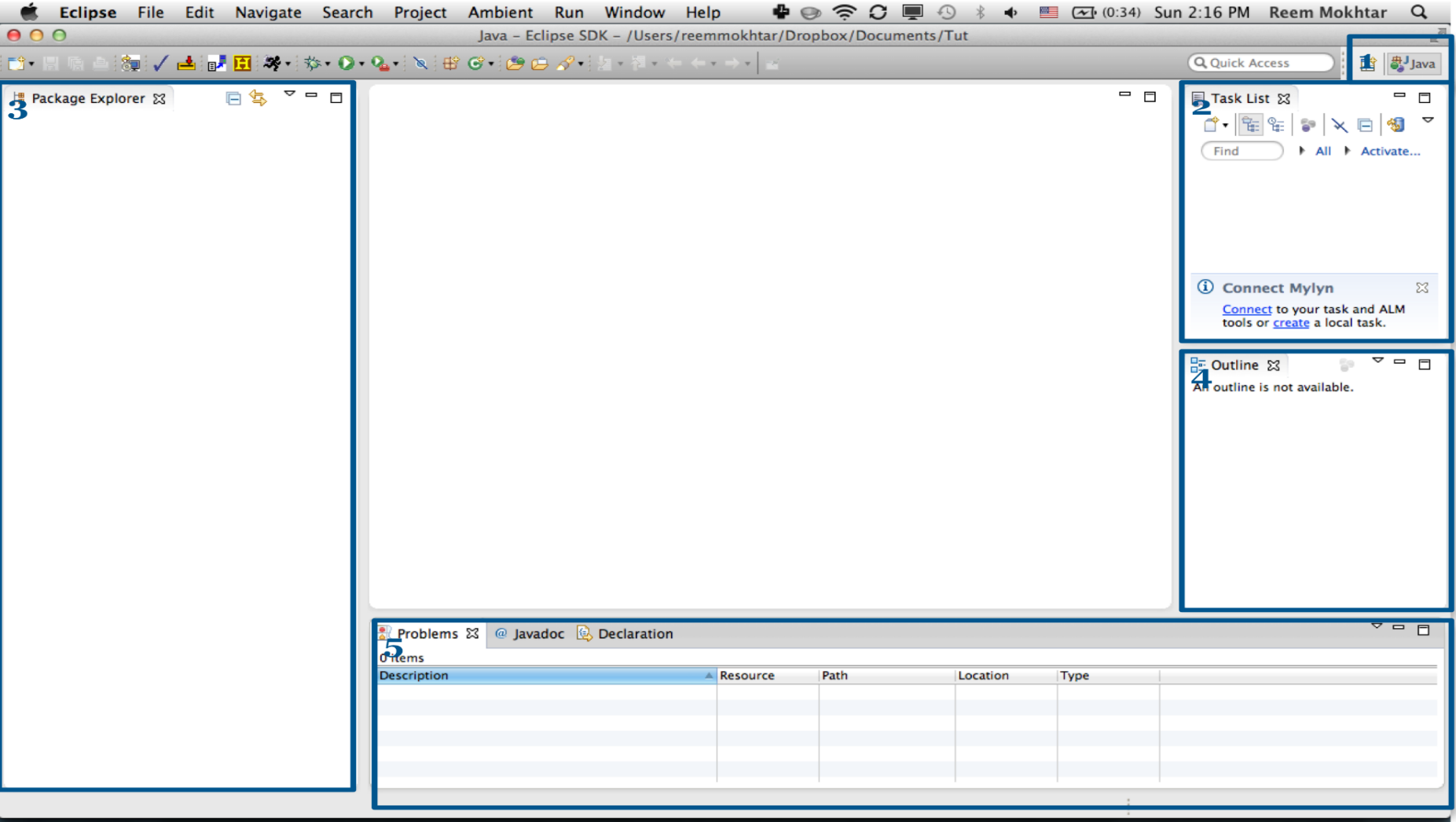 Perspective
Task list 
Project Explorer view
Outline
Problems view
[Speaker Notes: Perspective: Your current perspective, and other perspectives that are available to you.
Task list: Can be used to manage tasks. For the time being, you can close this. If you are interested in Mylyn: http://wiki.eclipse.org/Mylyn_User_Guide
Project Explorer view: contains a list of your active and closed projects. This will not reflect that actual state of your file system on disk, because there might be Eclipse projects on your disk that are not included here.
Outline: This shows you the outline of your current class.
Problems view: Displays compilation errors, warnings, and other messages eclipse thinks you should know about. These correspond to the symbols and red underlined text you would see within your program.]
Debugging a Program
Debug perspective
Select the file
Make a breakpoint in your program 
Double-click on the LHS
If you can’t see it, right click on the LHS ribbon and select Toggle Breakpoint
Click on the Debug icon.
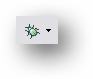 [Speaker Notes: Note: Let them try doing this on the code they are currently working on. Most people have a hard time initially trying to find “the ribbon” on the LHS.

To debug a program, go to the Debug perspective (choose it from the top right corner)
Select the file that you want to debug from the Project Explorer (if you cannot see it, go to WindowShow View Project Explorer).
Make a breakpoint in your program (either you point to the ribbon and add it, or you right click on the left-hand side ribbon in your editor next to a line in your program that you want to stop at, and select Toggle Breakpoint
Click on the Debug icon . Your program should stop at the breakpoint that you selected.]
Debugging a Program
Step Over 
Step Into 
Step Return
Resume 
Terminate
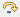 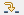 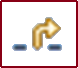 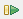 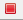 [Speaker Notes: If you would like to step through the program, there are many commands that can help you in the Debug View:
Step Over  if the statement you are on has any branching methods, you will step over (skip them, but still execute them) them to the next statement
Step Into  if the statement you are on has any branching methods, you will enter them to step through statement-by-statement
Resume  run the program until you encounter the next breakpoint, or until the program exits (if there are no subsequent breakpoints)
Terminate  abort or end the program now.]
Watching an Expression
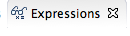 1: public class MysteryClass {
2:	
3:	public static void main(String args[])
4:	{
5:		System.out.println(mysteryMethod(12));
6:	}
7:	
8:	public static int mysteryMethod(int n) {
9:	
	}

}
[Speaker Notes: We are going to step through parts of this code, and watch how variables change at each step.]
Watching an Expression
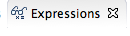 8: public static int mysteryMethod(int n) {
9:		boolean array [] = new boolean[n];
10:		
11:		for (int i = 0; i < n; i++)
12:		{
13:			array[i] = true;
14:		}
15:		
16:		for (int i = 2; i < n; i++)
17:		{	
18:			for(int j = 2*i; j<n; j=j+i)
19:				array[j] = false;
20:		}
21:	
22:		int count = 0;
23:		for (int i = 2; i < n; i++)
24:			if(array[i])
25:				count++;
26:
27:	
28:		return count;
29:	}
breakpoint
[Speaker Notes: Please add a breakpoint on line 22. It might not be line 22 in your code, but make sure it is the line with count being declared and instantiated.]
Watching an Expression
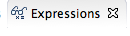 Go to Window  Show View  Expressions
[Speaker Notes: Go to Window  Show View  Expressions]
Watching an Expression
Add array[i] to the Expressions view.
Add i to the Expressions view.
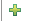 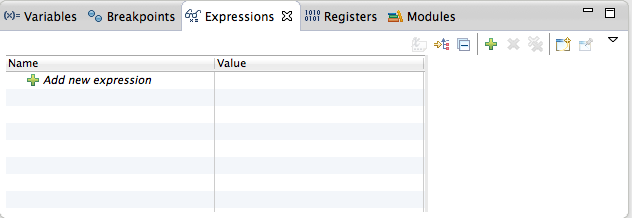 [Speaker Notes: Click on “Add new expression”, or the + sign.]
Watching an Expression
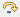 Step through: you can step over using

Each time you step over, watch what happens to the values in the Expressions view in each iteration


What is the value of array[i] when i = 6?
What is the value of array[i] when i = 3?
What is the value of array[i] when i = 5?
What do you think this program is doing?
[Speaker Notes: What is the value of array[i] when i = 6?Ans: false;
What is the value of array[i] when i = 3?Ans: true;
What is the value of array[i] when i = 5?Ans: true;
What do you think this program is doing?Ans: counting the number of primes up to the integer specified, in this case, 10.]
Enjoy the rest of your Friday!
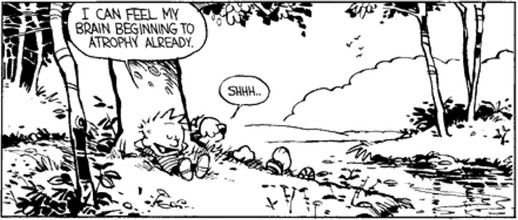 Don’t forget to submit your answers to get credit for today!